Kick-Off meeting
SMATH Project
Venice – June 15th 2018


Imane Madi –Project officerInterreg MED Joint Secretariat
FLC system and 
Reporting procedures
1. Reporting procedure: overview
2. Project progress report
3. First Level Control system
4. Declaration of expenditure
Reporting procedure
Reporting deadline every 6 months according to the timetable included in art. 5 of the Subsidy Contract 

Rules aligned to the EU Regulations with the overall objective of shortening the pre-financing period

The payment claim should be signed and stamped by the legal representative of the LP and sent to the JS (original version)
Reporting procedure - Timing
Progress Report and Payment claim must be submitted to the JS within 3 months after the end of each implementation period (NO delays accepted)
Eligibility of expenditure starts 16/01/2018

End of the last period  corresponds to the end of the project: submission within 3 months from project end
[Speaker Notes: Fin de la première periode de mise en œuvre 30/08/2018
3 mois pour certifiés : 30/11/18 (payment claim submission deadline]
Reporting procedure - Overall
Content reporting
Project progress report and Payment claim submitted by the LP to the JS on time!!!
Financial reporting – declaration of expenditure
COORDINATION PP – LP – FLC
Project progress report
Project progress report
Quality of reporting:
Avoid a “partner per partner approach” (no copy paste from partner reports!) > Well harmonised and exhaustive report

In the section Highlights of main achievements clearly summarise what has been achieved during the 6 months of implementation 

Include the «good practices» and any difficulties faced during project implementation.
Project progress report
Pay attention to the format of the deliverable to be uploaded:
If possible, upload the deliverable in its original format 
All deliverables should be developed in a format freely accessible for use and reuse, ideally in an open source format
If not possible to upload in original format (e.g. because the deliverable is an event or a complex production) upload a detailed report on the activity
All deliverables must respect the project branding and publicity rules!!
Declaration of expenditure and First Level Control system
Declaration of expenditure
The reporting of expenditure has to be done for each individual cost. One invoice corresponds to one expenditure. 
No upload of expenditures documents on Synergie CTE
Amounts should be reported with or without VAT depending on the VAT status of the partner declared in the Application Form
The expenditures can be entered on Synergie CTE throughout the whole implementation period… DO NOT WAIT UNTIL LAST MINUTE!!!
Set a planning with your FLC
More information in Synergie guide: “How to enter an expenditure”
[Speaker Notes: The reporting of expenditure has to be done for each individual cost. One invoice corresponds to one expenditure. (In cases where there are no invoices e.g. public transport tickets, costs can be grouped as one expenditure item (if they relate to the same Budget Line and same Wok Package). In the case of staff costs, an expenditure should be included by staff member, month and WP.)]
Lead Partner validation
First step of the validation process  “Expenditure in validation process” by the Lead partner
No eligibility check
Verification of the conformity of the expenditure against the activities foreseen in the application form and effectively done by the partner in the framework of the project
After they will appear as “expenditure submitted to the FLC for certification” in Synergie CTE
More information in Synergie guide: “How to validate an expenditure as LP”
[Speaker Notes: First reporting deadline in autumn 2017
1st period will cover till 30/06/17
Summer for certification
Progress Report will have to be prepared for September 2017

> Please remember that reporting on Synergie CTE + Web platform + exchanges with JS are foreseen]
First Level Control definition
National Control Systems

Responsible for verifying that the expenditure declared by beneficiaries complies with the applicable law and the Programme rules  Article 23 (4) of Regulation (EU) No 1299/2013 

FLC Covers 100% of all declared expenses

Administrative verifications every six months 
On-the-spot checks at least once during the project lifetime 

A guarantee for beneficiaries that project accounts comply with the legal and financial provisions of the Subsidy Contract, the Interreg MED Programme rules and EU and national provisions
National control systems
Each Member State 
Has set up a First Level Control system
Has determined the selection mode for controllers
Each partner:
Must refer to the control system of the State where it is located 
Must follow the information provided by the national bodies on the selection procedure

Centralised systems: Croatia, Greece, Slovenia, UK (Gibraltar), Albania, Bosnia and Herzegovina, Montenegro
Decentralised systems: Cyprus, France, Italy, Malta, Spain and Portugal
Controller designation process
To be done as soon as possible, so you can certify expenditure!!!!!
[Speaker Notes: Selection and approval of the FLC: 
In centralised system, nothing to be done by partners 
In decentralised systems, selection of the FLC to be done by partners as soon as possible
>>> Once the selection of the FLC is approved by partner’s National Authority, information should be included in Synergie so FLC access can be granted. 
For more information, see relevant Synergie guide.]
First Level Control
Each six months FLC must :
Control partner expenditure 
Certify partner expenditure
Validate in Synergie CTE the FLC certificate 
official commitment 
the control checklist 
list of verified expenditure 

Print, sign and stamp the FLC certificate
To be uploaded by partner on Synergie
Reality of the declared expenditure and Delivery of the products and services co-financed (as stated in the AF) 
Soundness of the declared expenditure
Eligibility rules and conditions for support of the project and payment 
Existence of an adequate audit trail 
Existence of an accounting system and mechanism(s) to avoid double funding
[Speaker Notes: Each six months FLC must :
Verify partner expenditures; 
Validate the partner expenditures
Fill-in the FLC checklist in SYNERGIE CTE 
Validate in SYNERGIE CTE the FLC certificate 
official commitment on validation of expenditures, 
the control checklist 
list of verified expenditure 
Print, sign and stamp the FLC certificate in order to be included in the partner audit trail. 
Deadlines for project reporting set up in the Subsidy Contract
Delays impede constant cash-flow and have a negative impact on financial performance of the projects and the Programme]
Expenditure reporting procedure
Reporting procedure
Enter expenditure and partner progress report
Payment to each partner
Validate partners expenditure
CA checks
Control of expenditure and FLC certificate
MA/JS checks
Submit project progress report and Payment claim; 
Upload deliverables in webplatform
[Speaker Notes: Each partner: Enters activities and expenditures on SYNERGIE CTE
Lead Partner: Validates the other partners’ expenses on SYNERGIE CTE 
First Level Control: Checks partner expenditures-Validates the partner expenditures and fill-in the FLC checklist in SYNERGIE CTE-Validates in SYNERGIE CTE the FLC certificate 
National Level: In some Participating States*, the expenditures certified by FLC must be validated at national level before their inclusion in a project payment claim. 
Lead Partner: Gathers all the certificates and produce a payment claim + progress report on SYNERGIE CTE - Submits to the JS within the deadlines mentioned in the Subsidy Contract
Joint Secretariat:  Verifies the project’s payment claim, address the LP in case of doubts - Prepares the MA certificate
Managing Authority: Performs an additional control and ensures the precision of the payment claim - Validates the MA certificate - Transfers the MA certificate to the Certifying Authority
Certifying Authority: Performs an additional control - Draws up payment order directly to each beneficiary]
Reporting timing
COORDINATION PP – LP – FLC
Certification of expenditures by FLC 
& 
Progress Report by LP
Confirmation reimbursement by partners
Expenditures paid out from 16/01/2018 to 30/08/2018
FLC selection & approval 
Establishment audit trail
Treatment by JS & Answer to requests of clarifications
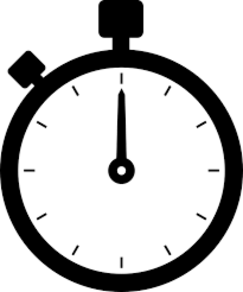 Thank you !